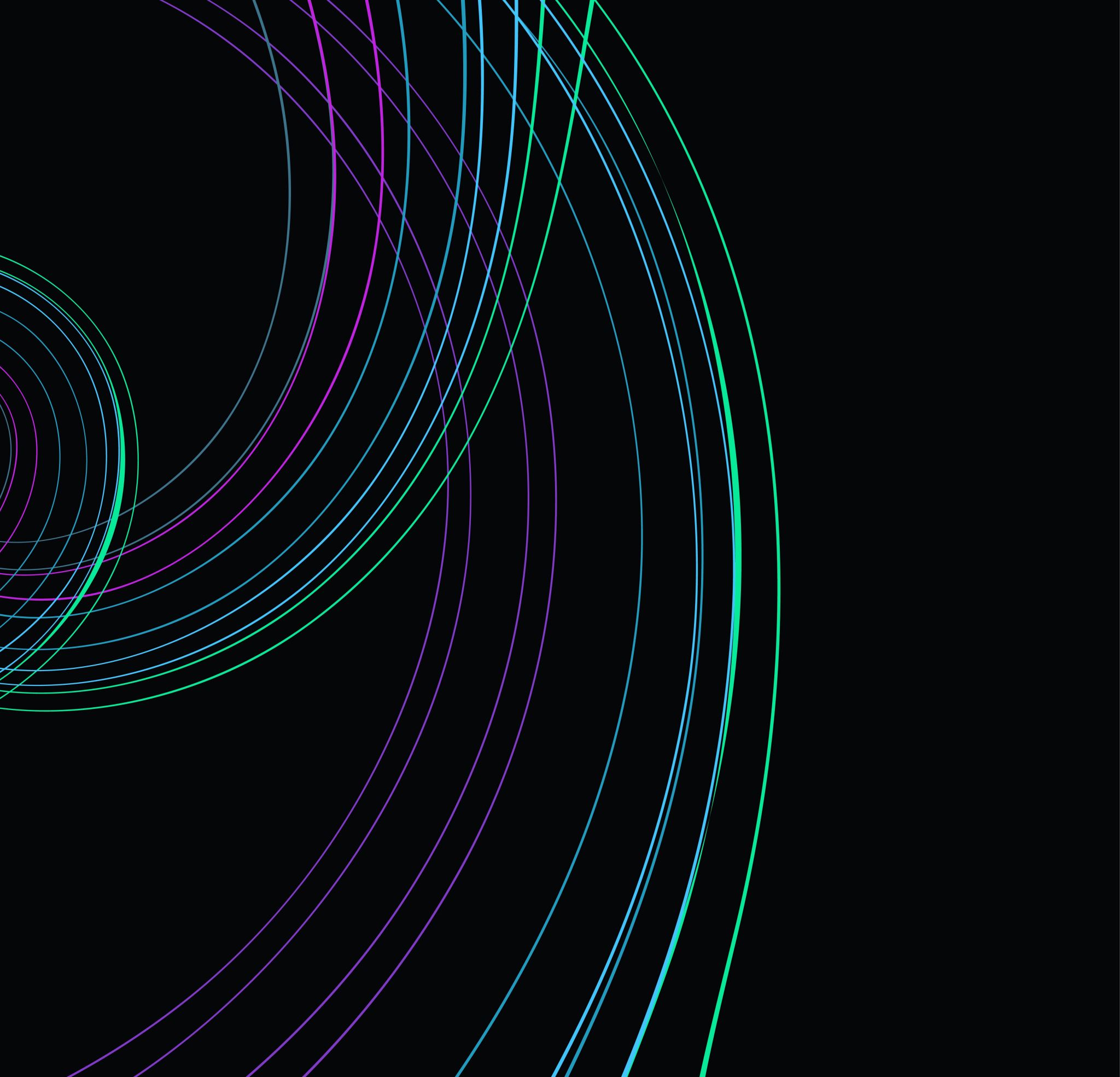 I Got To Tell Somebody,God’s Been Good To Me
Mark 1:40-45
Mark 1:40-45
40 Now a leper came to Him, imploring Him, kneeling down to Him and saying to Him, “If You are willing, You can make me clean.”
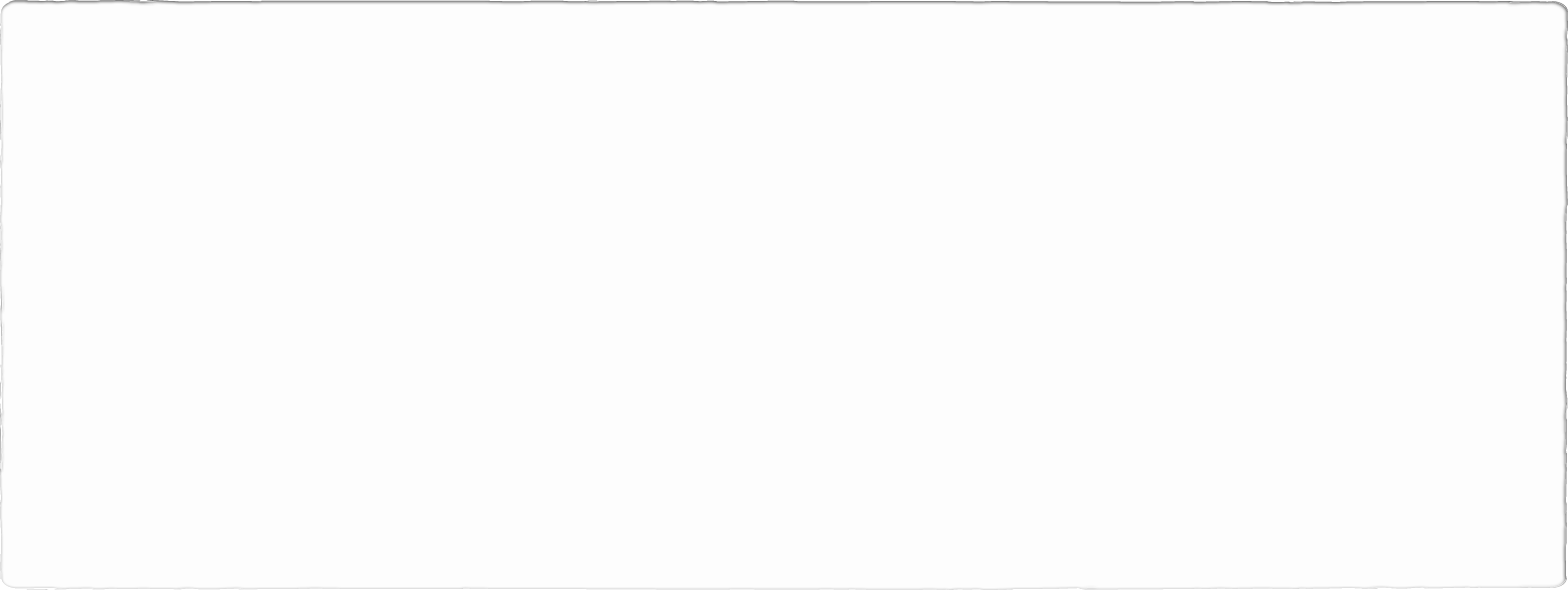 Mark 1:40-45
41 Then Jesus, moved with compassion, stretched out His hand and touched him, and said to him, “I am willing; be cleansed.”
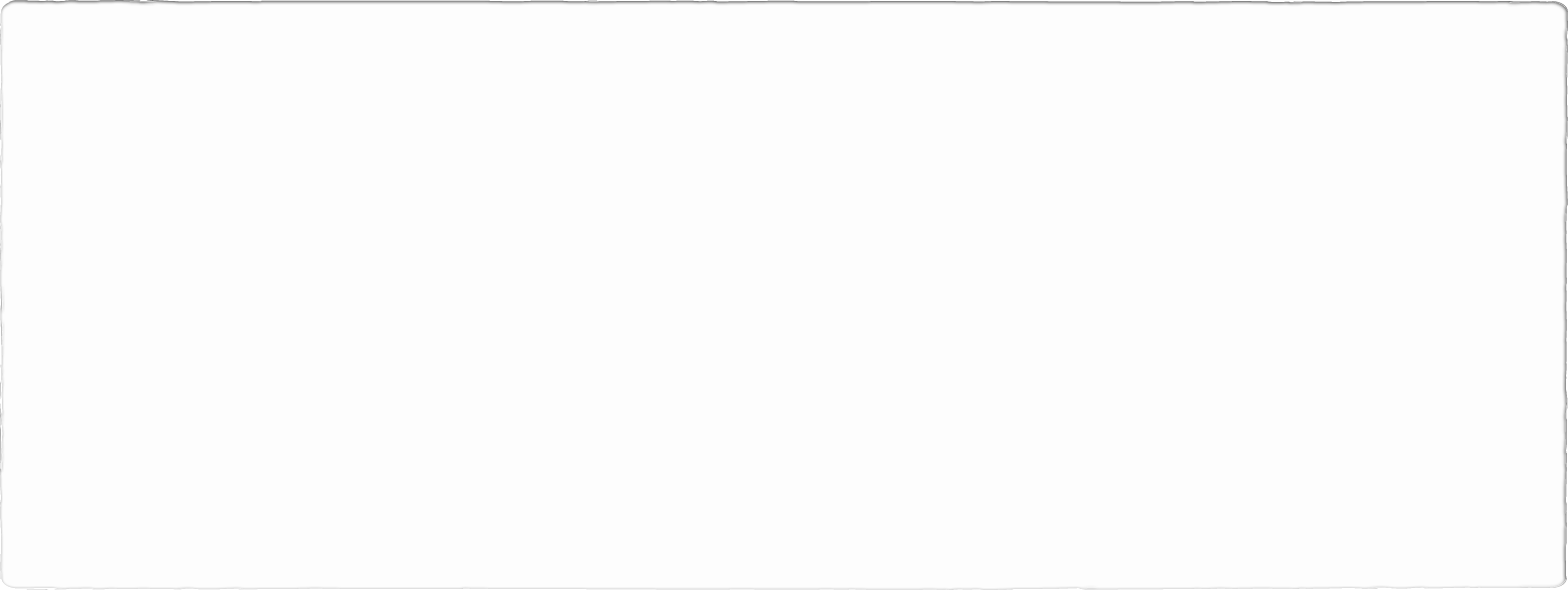 Mark 1:40-45
42 As soon as He had spoken, immediately the leprosy left him, and he was cleansed.
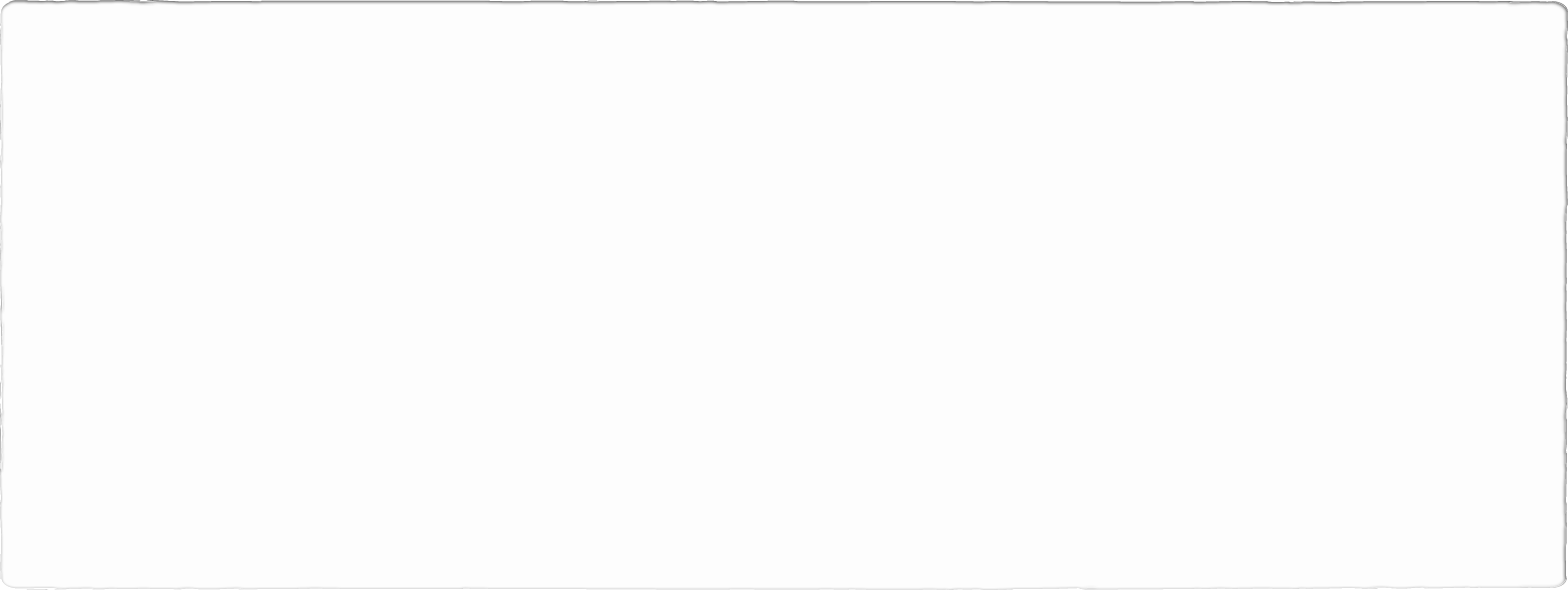 Mark 1:40-45
43 And He strictly warned him and sent him away at once,
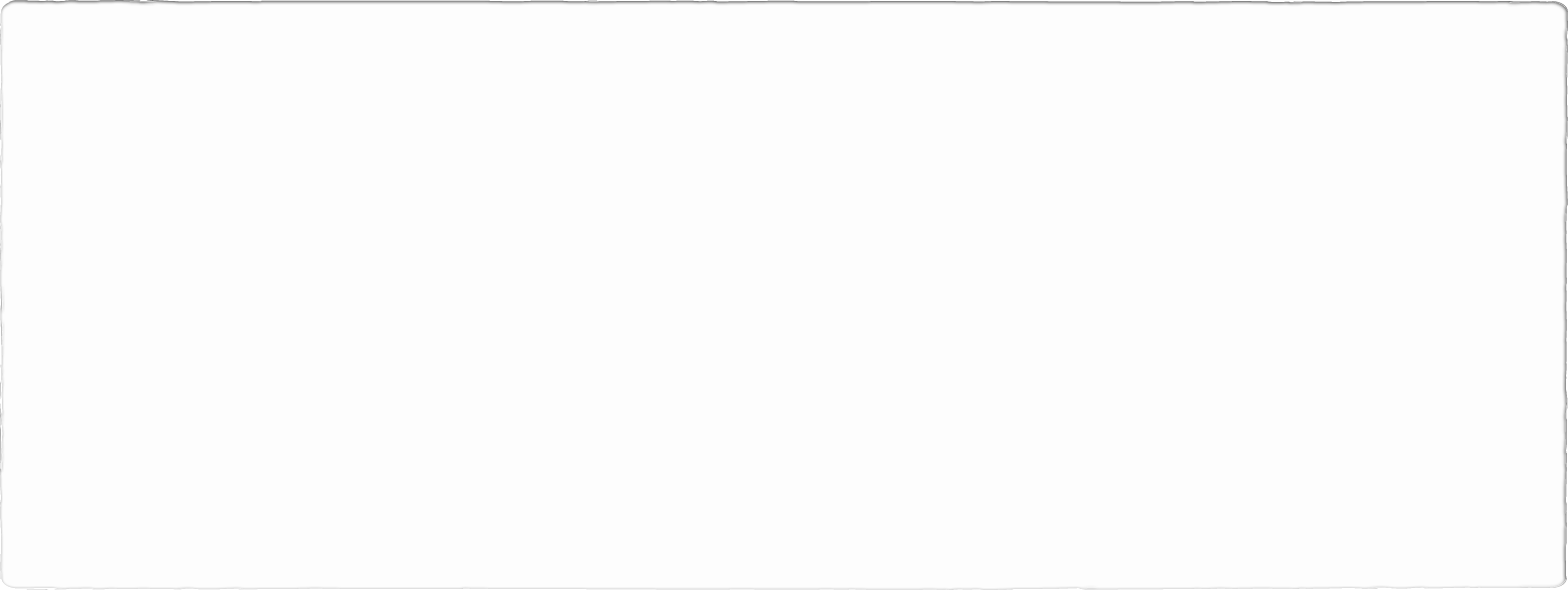 Mark 1:40-45
44 and said to him, “See that you say nothing to anyone; but go your way, show yourself to the priest, and offer for your cleansing those things which Moses commanded, as a testimony to them.”
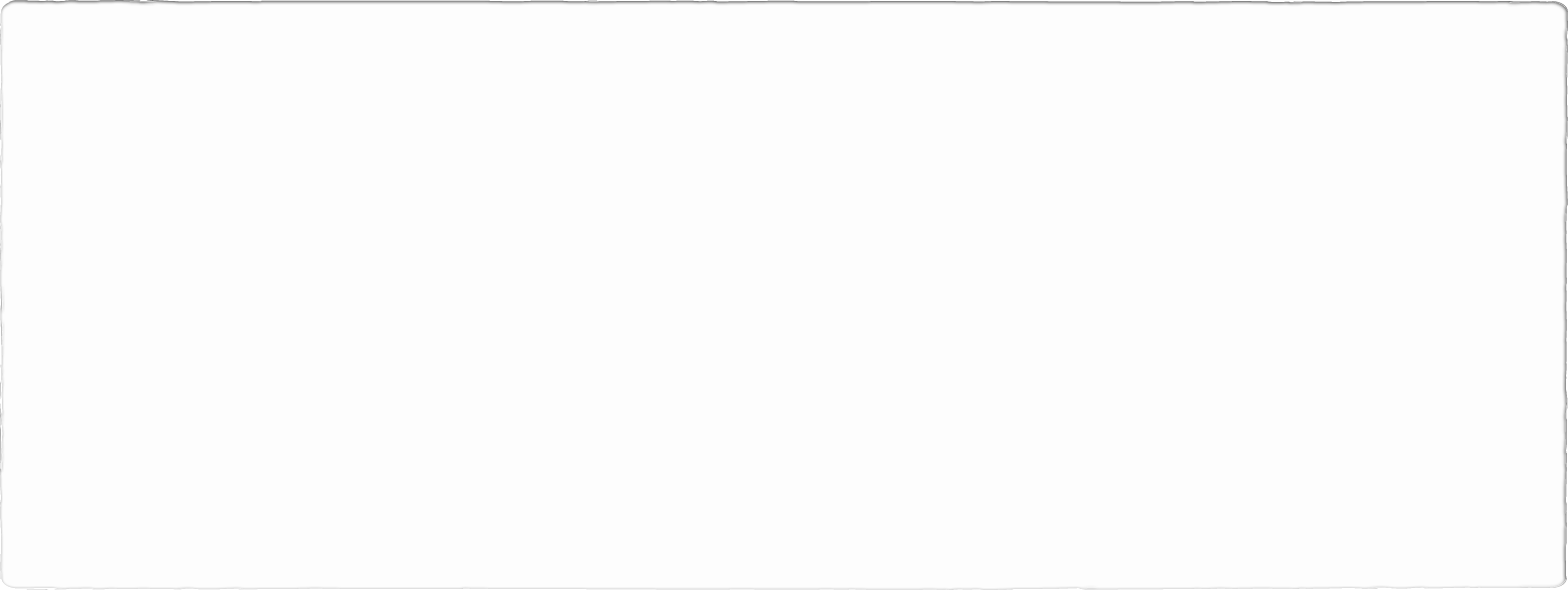 Mark 1:40-45
45 However, he went out and began to proclaim it freely, and to spread the matter, so that Jesus could no longer openly enter the city, but was outside in deserted places; and they came to Him from every direction.
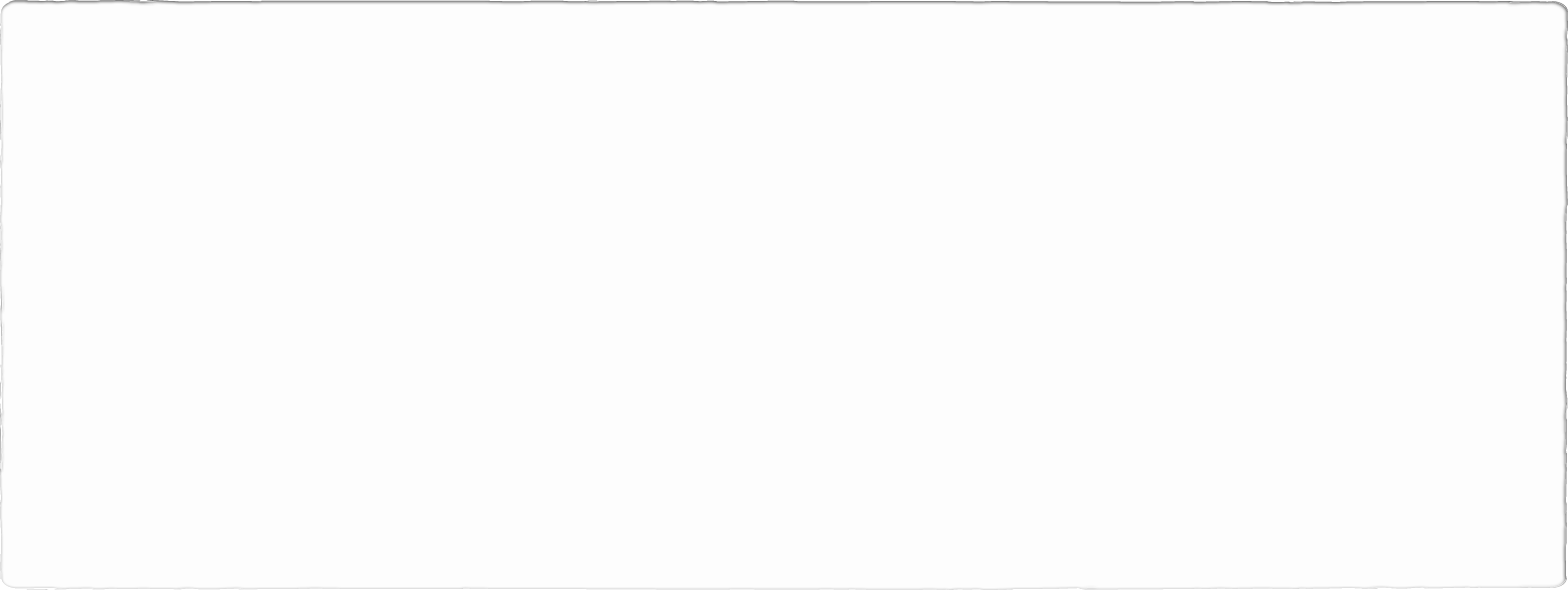 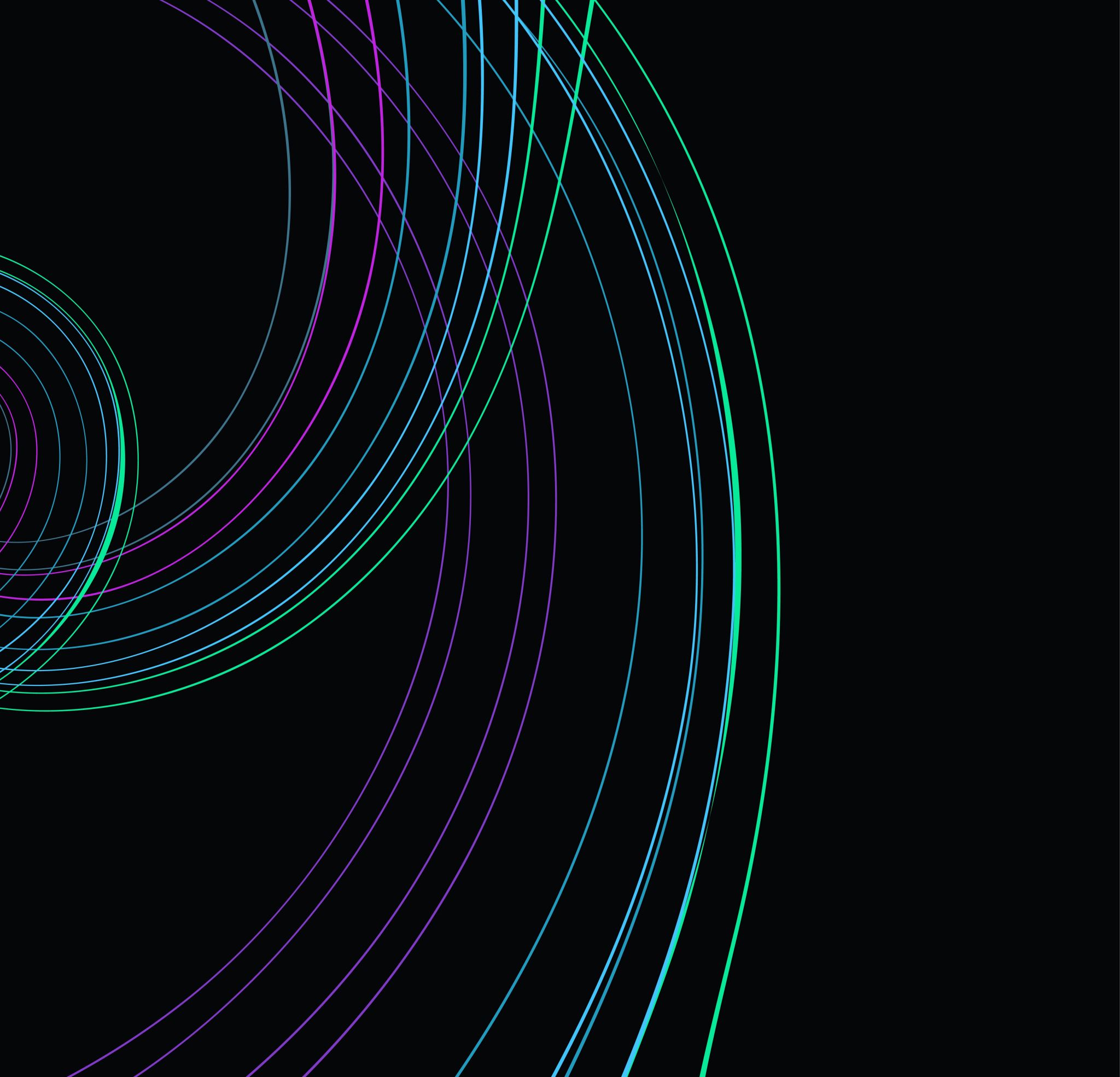 I Got To Tell Somebody,God’s Been Good To MeMark 1:40-45
Recognize Our Current Condition
Leviticus 13:43-52
43 Then the priest shall examine it; and indeed if the swelling of the sore is reddish-white on his bald head or on his bald forehead, as the appearance of leprosy on the skin of the body,
Leviticus 13:43-52
44 he is a leprous man. He is unclean. The priest shall surely pronounce him unclean; his sore is on his head.
Leviticus 13:43-52
45 “Now the leper on whom the sore is, his clothes shall be torn and his head bare; and he shall cover his mustache, and cry, ‘Unclean! Unclean!’
Leviticus 13:43-52
46 He shall be unclean. All the days he has the sore he shall be unclean. He is unclean, and he shall dwell alone; his dwelling shall be outside the camp.
Leviticus 13:43-52
47 “Also, if a garment has a leprous plague in it, whether it is a woolen garment or a linen garment,
Leviticus 13:43-52
48 whether it is in the warp or woof of linen or wool, whether in leather or in anything made of leather,
Leviticus 13:43-52
49 and if the plague is greenish or reddish in the garment or in the leather, whether in the warp or in the woof, or in anything made of leather, it is a leprous plague and shall be shown to the priest.
Leviticus 13:43-52
50 The priest shall examine the plague and isolate that which has the plague seven days.
Leviticus 13:43-52
51 And he shall examine the plague on the seventh day. If the plague has spread in the garment, either in the warp or in the woof, in the leather or in anything made of leather, the plague is an active leprosy. It is unclean.
Leviticus 13:43-52
52 He shall therefore burn that garment in which is the plague, whether warp or woof, in wool or in linen, or anything of leather, for it is an active leprosy; the garment shall be burned in the fire.
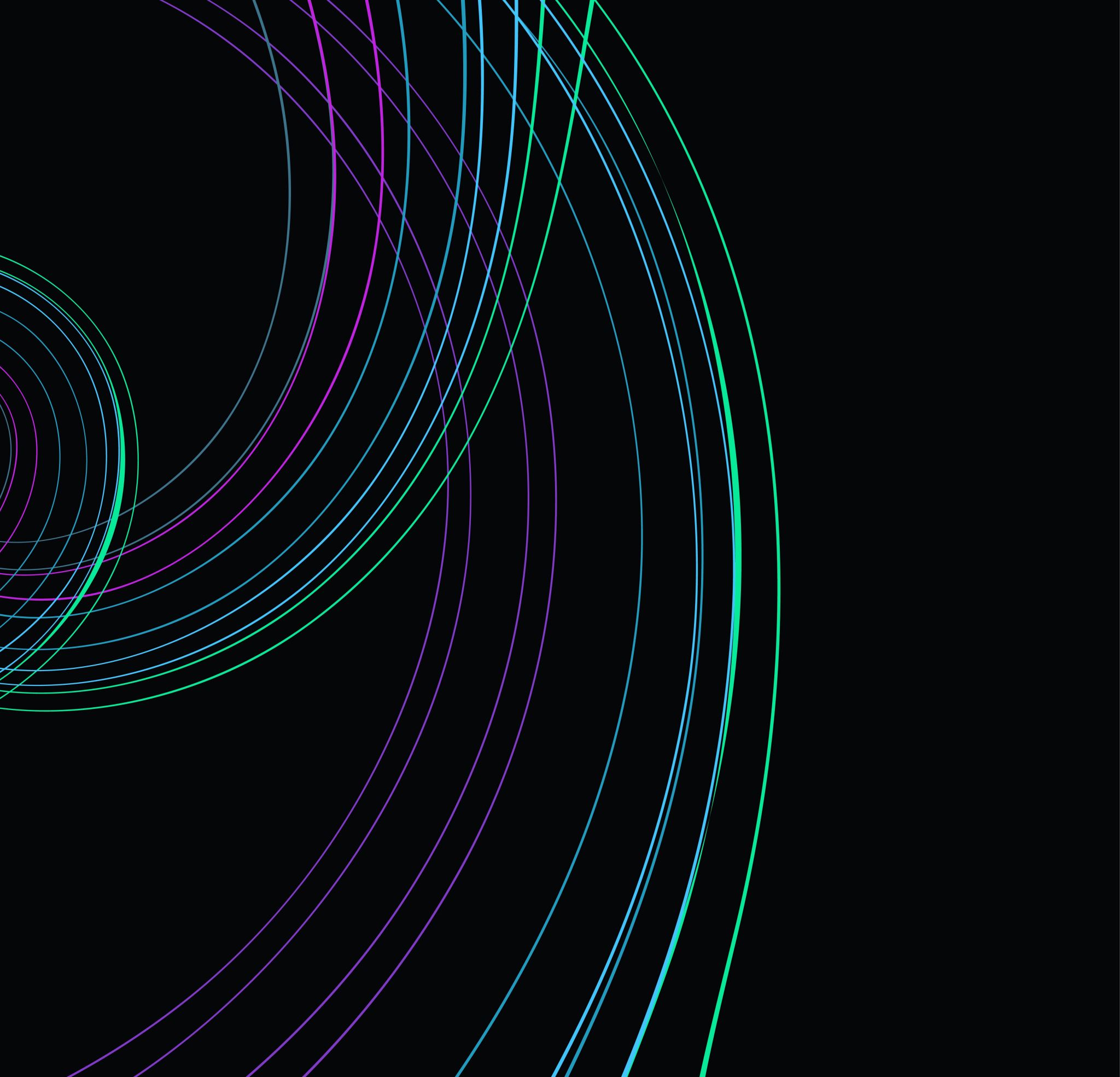 I Got To Tell Somebody,God’s Been Good To Me
Mark 1:40-45
Matthew 5:13
13 “You are the salt of the earth; but if the salt loses its flavor, how shall it be seasoned? It is then good for nothing but to be thrown out and trampled underfoot by men.
Numbers 12:8-11
8 I speak with him face to face, Even plainly, and not in dark sayings; And he sees the form of the Lord. Why then were you not afraid To speak against My servant Moses?”
Numbers 12:8-11
9 So the anger of the Lord was aroused against them, and He departed.
Numbers 12:8-11
10 And when the cloud departed from above the tabernacle, suddenly Miriam became leprous, as white as snow. Then Aaron turned toward Miriam, and there she was, a leper.
Numbers 12:8-11
11 So Aaron said to Moses, “Oh, my lord! Please do not lay this sin on us, in which we have done foolishly and in which we have sinned.
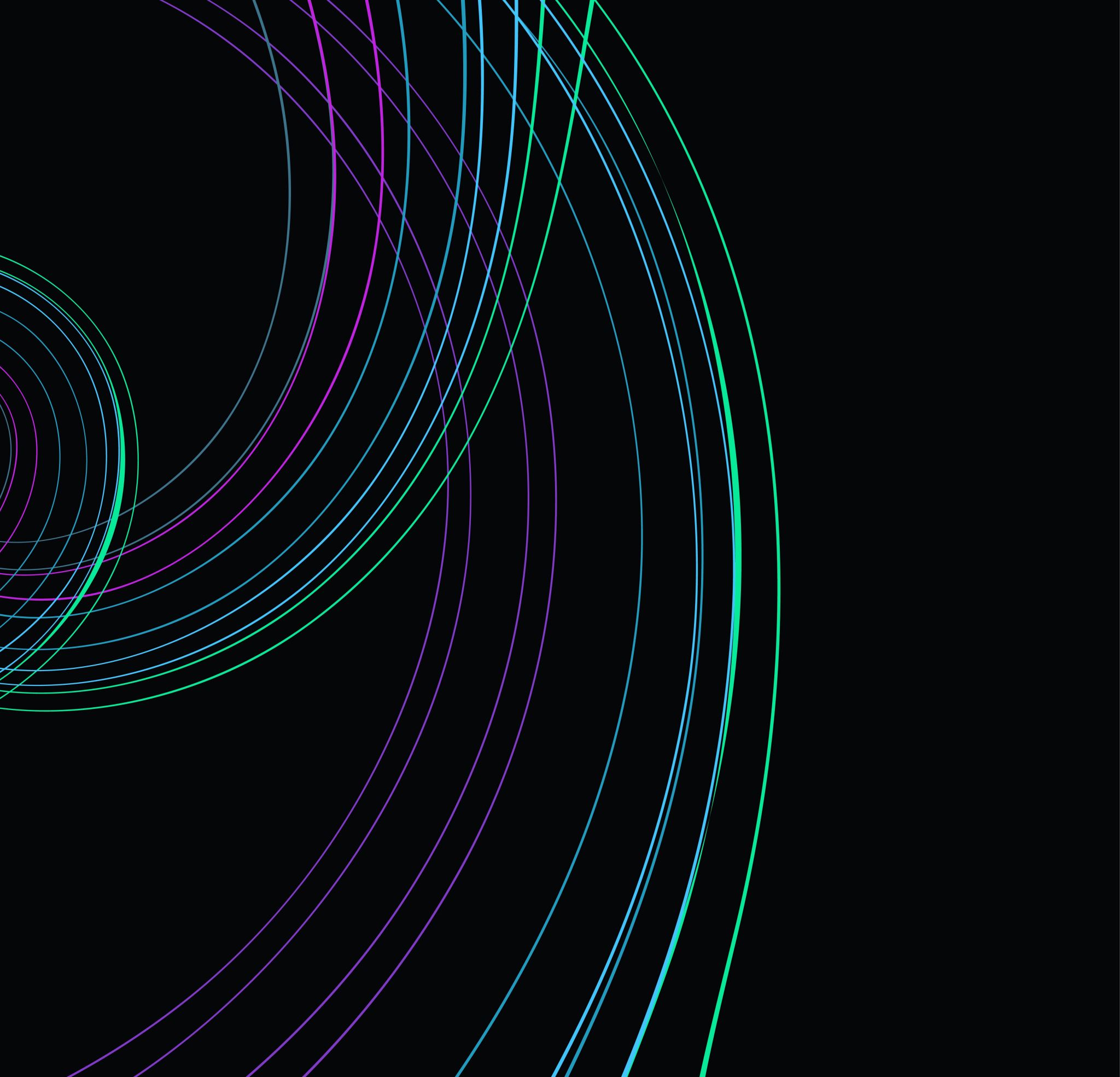 I Got To Tell Somebody,God’s Been Good To MeMark 1:40-45
Realize That Our Blessings Come From The Compassion And The Grace Of God.
Psalm 86:15
15 But You, O Lord, are a God full of compassion, and gracious, Longsuffering and abundant in mercy and truth.
Matthew 5:44-45
44 But I say to you, love your enemies, bless those who curse you, do good to those who hate you, and pray for those who spitefully use you and persecute you,
Matthew 5:44-45
45 that you may be sons of your Father in heaven; for He makes His sun rise on the evil and on the good, and sends rain on the just and on the unjust.
Isaiah 59:1-2
1 Behold, the Lord’s hand is not shortened, That it cannot save; Nor His ear heavy, That it cannot hear.
Isaiah 59:1-2
2 But your iniquities have separated you from your God; And your sins have hidden His face from you, So that He will not hear.
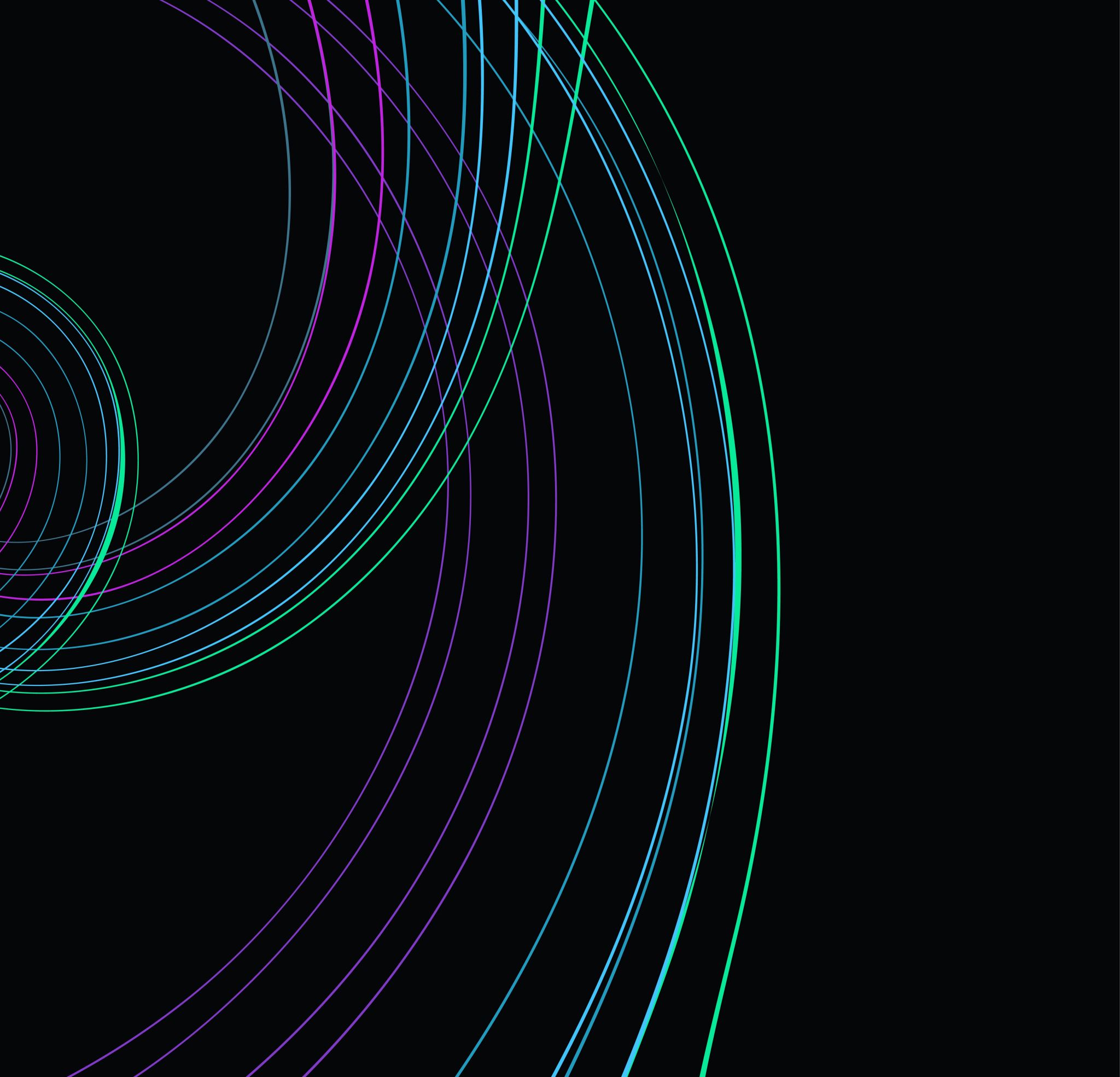 I Got To Tell Somebody,God’s Been Good To MeMark 1:40-45
Results From The Blessing
Mark 1:45
45 However, he went out and began to proclaim it freely, and to spread the matter, so that Jesus could no longer openly enter the city, but was outside in deserted places; and they came to Him from every direction.
Hear God’s Word
17 So then faith cometh by hearing, and hearing by the word of God.
Romans 10:17 (KJV)
Believe
16 He that believeth and is baptized shall be saved; but he that believeth not shall be damned.
Mark 16:16 (KJV)
Repent
3 I tell you, Nay: but, except ye repent, ye shall all likewise perish.
Luke 13:3, 5 (KJV)
Confess
32 Whosoever therefore shall confess me before men, him will I confess also before my Father which is in heaven.
Matthew 10:32 (KJV)
Be Baptized
38 Then Peter said unto them, Repent, and be baptized every one of you in the name of Jesus Christ for the remission of sins, and ye shall receive the gift of the Holy Ghost.
Acts 2:38 (KJV)
Live Faithfully
7 But if we walk in the light, as he is in the light, we have fellowship one with another, and the blood of Jesus Christ his Son cleanseth us from all sin. 
1 John 1:7 (KJV
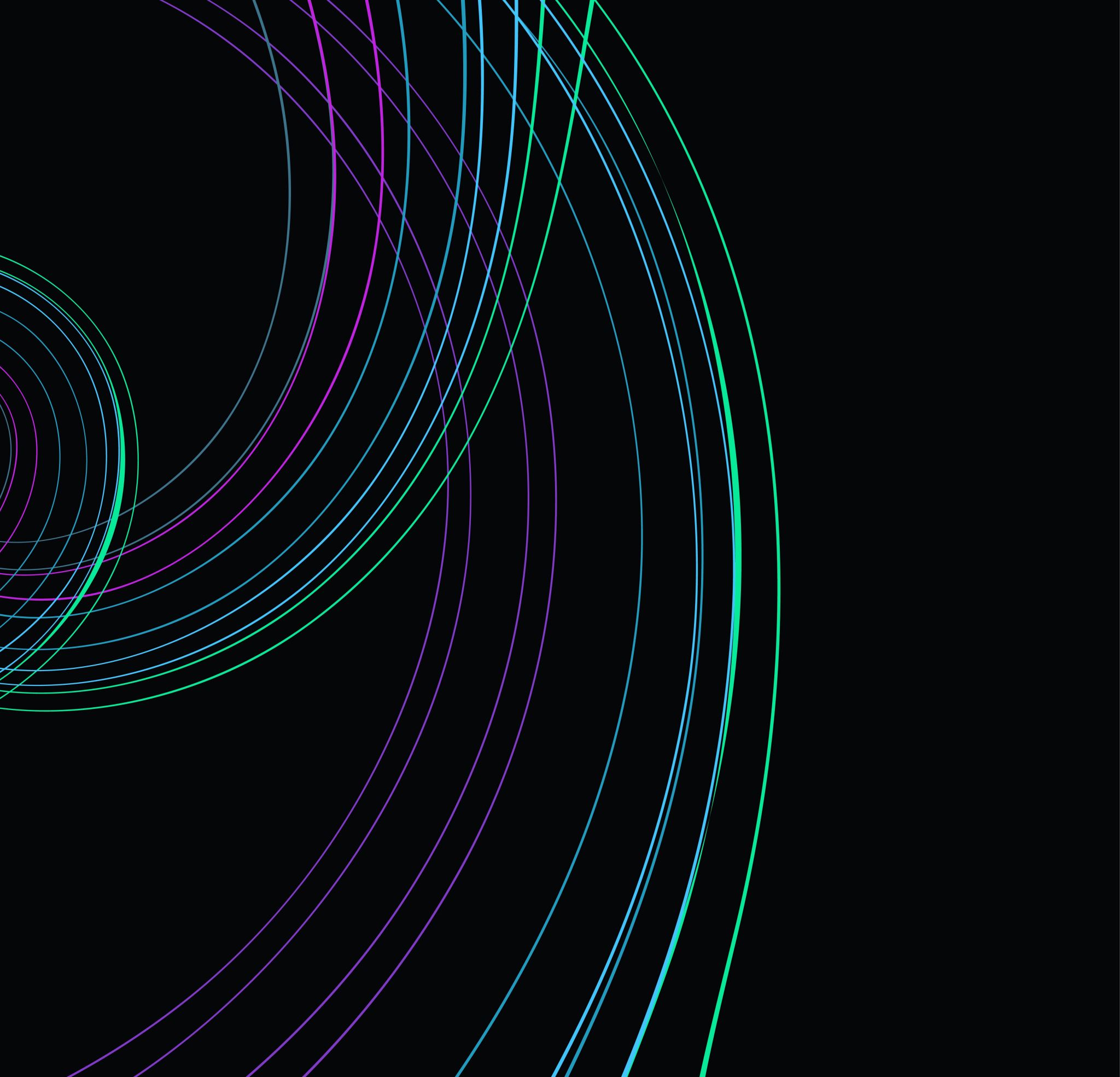 I Got To Tell Somebody,God’s Been Good To Me
Mark 1:40-45